The molecular structure of                            the cell membrane 1-lipids: phospholipids (bilayer):                                                             -Cholesterol                                                                        - Glycolipids      (sphingolipids)  2-Proteins of cell membrane classify in to: A-Peripheral proteins attach loosely to the inner or              outer   surface of the plasma membrane.B-Integral proteins lie across the membrane, extending  from inside to outside
According to various functions there are variety membrane proteins: 1-Channel proteins (ion channels): Proteins that provide passageways through the membranes for certain hydrophilic or water-soluble substances such as polar and charged molecules (Na, K, Cl, and Ca),they are of two types:        a- voltage gate   b- ligand gate 2-Transport proteins (carriers): Proteins that spend energy (ATP) to transfer materials across the membrane. 3-Recognition proteins: Proteins that distinguish the identity of neighboring cells.
4-Adhesion proteins: A-Proteins that attach cells to neighboring cells to hold tissue to gather. B- Link cell membrane to the internal filaments and tubules (cytoskeleton). 5-Receptor proteins: Proteins that initiate specific cell responses once hormones or other trigger molea bind to them. 6- Enzymes:Proteins that are involved in moving electrons from one molecule to another during chemical reactions.
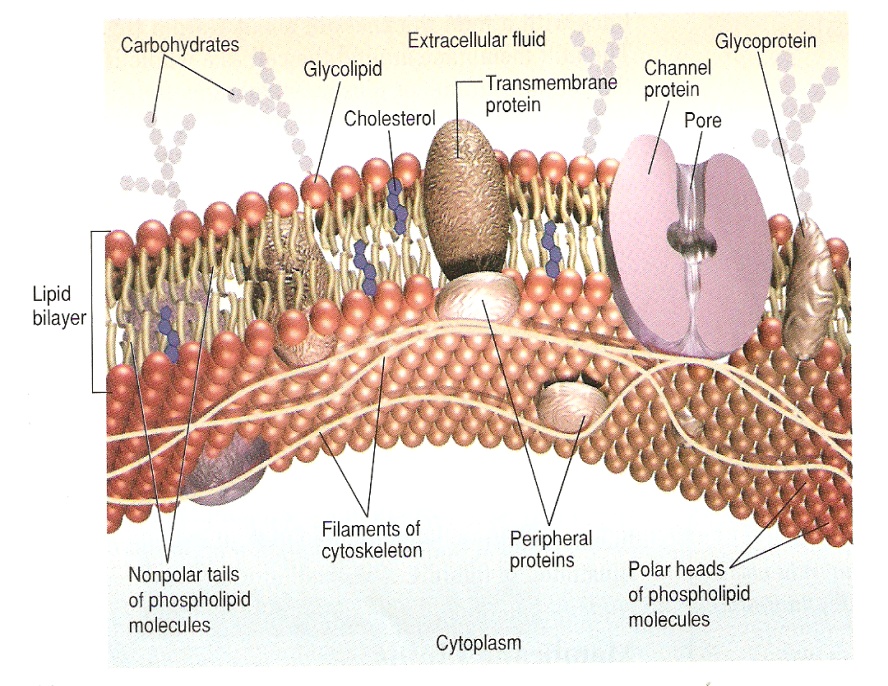